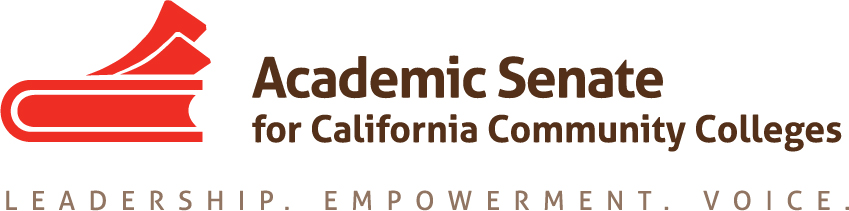 CTE Curriculum Basics
Dianna Chiabotti, Napa Valley College
Lorraine Slattery-Farrell, ASCCC Executive Committee
Breakout Description
Curriculum is curriculum, regardless of discipline, but career technical education (CTE) courses and programs can have additional steps within the curricular process. Learn the important elements to consider when moving new CTE curriculum from concept to completion.
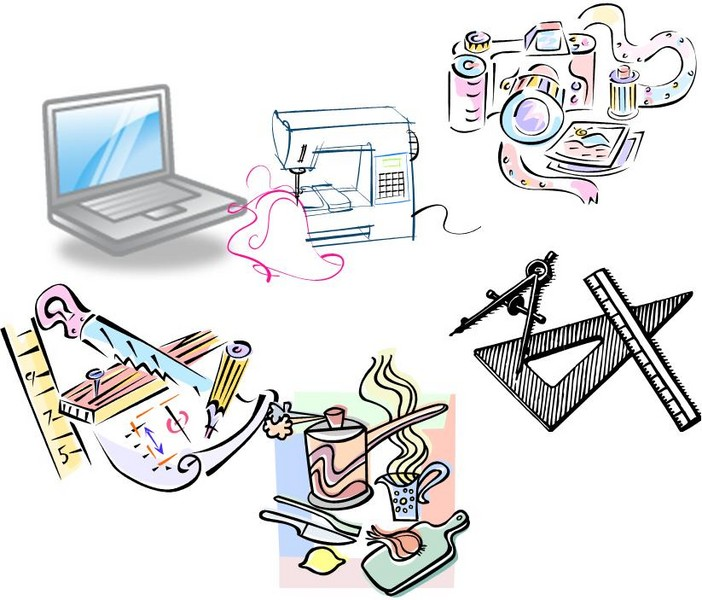 General Process: All Curriculum . . .
Development of the COR (Course Outline of Record)
Determining all data elements
Creation of Certificates
Creation of Degrees
Local Approval
Curriculum Committee process
Local BOT
Chancellor’s Office submittal
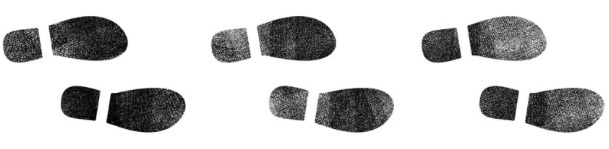 CTE Curriculum is all that
. . . and so much more!
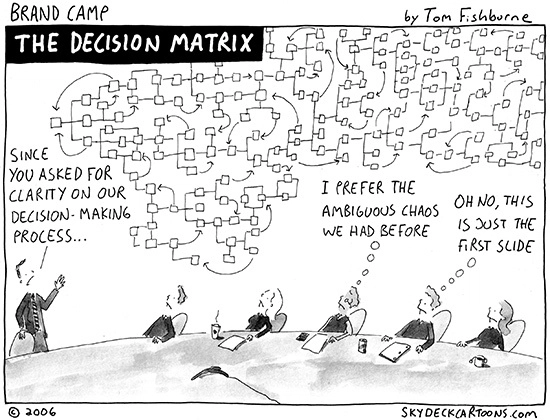 Advisory Committee Recommendation
Must endorse the creation of the program

Need:
Committee membership
Minutes
Summary of recommendations
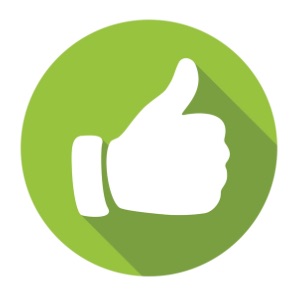 Advisory Committee
Title 5 §55601
BOT must appoint 
Develop recommendations on the program
Provide liaison between district and potential employers
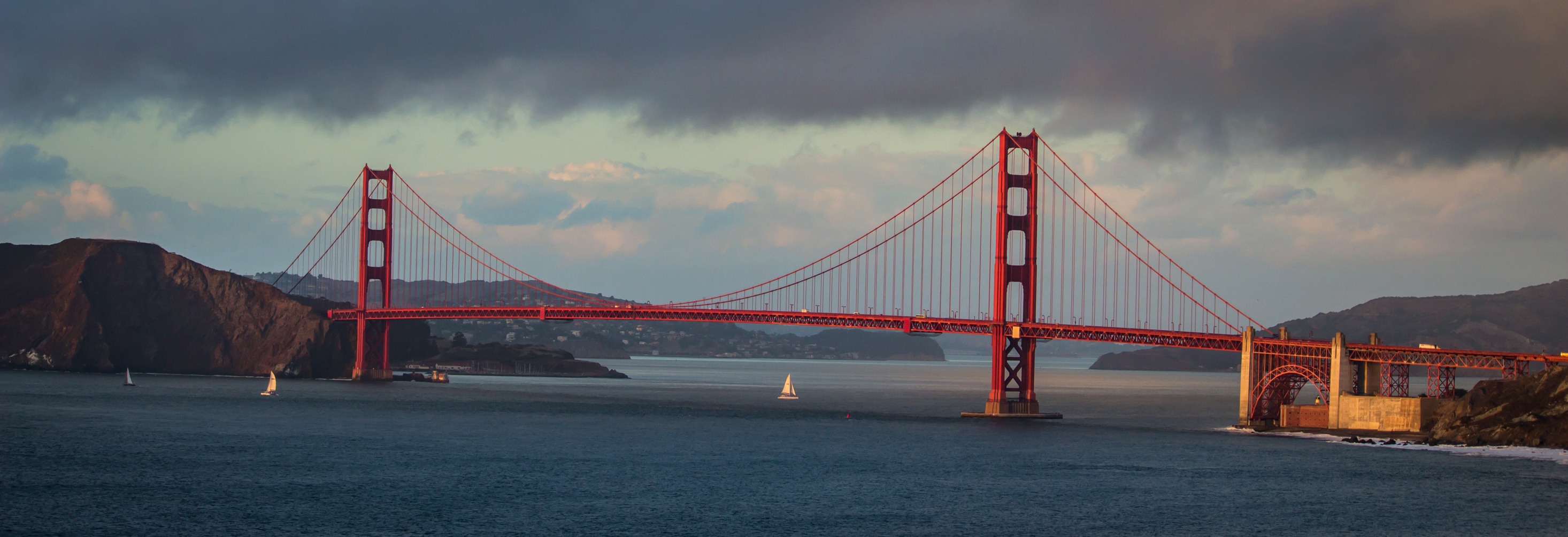 Title 5 §55601
The governing board of each community college district participating in a vocational education program shall appoint a vocational education advisory committee to develop recommendations on the program and to provide liaison between the district and potential employers.
The committee shall consist of one or more representatives of the general public knowledgeable about the educational needs of disadvantaged populations, students, teachers, business, industry, the college administration, and the field office of the Employment Development Department.
Labor Market Information
Title 5  §55130(b)(8)(C) 
Must support need for the program
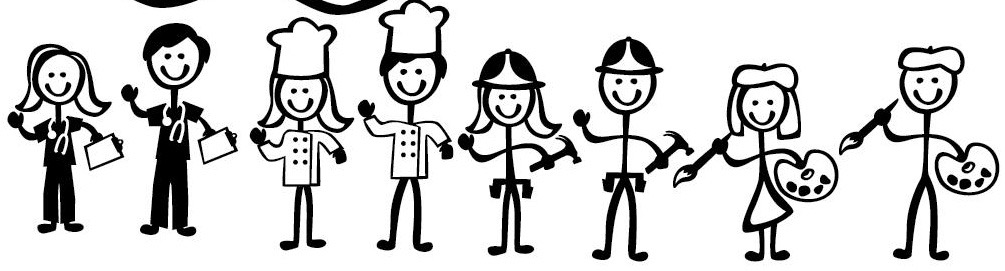 Regional Consortium Approval
Title 5  §55130(b)(8)(E) 

Verification of approval 
Minutes showing approval
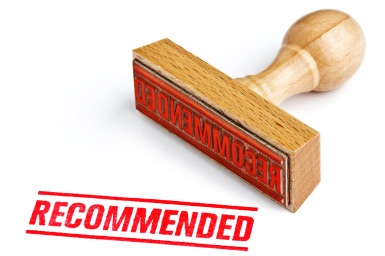 Regional Consortia Consider
Labor Market Data

Undue Impact on other colleges
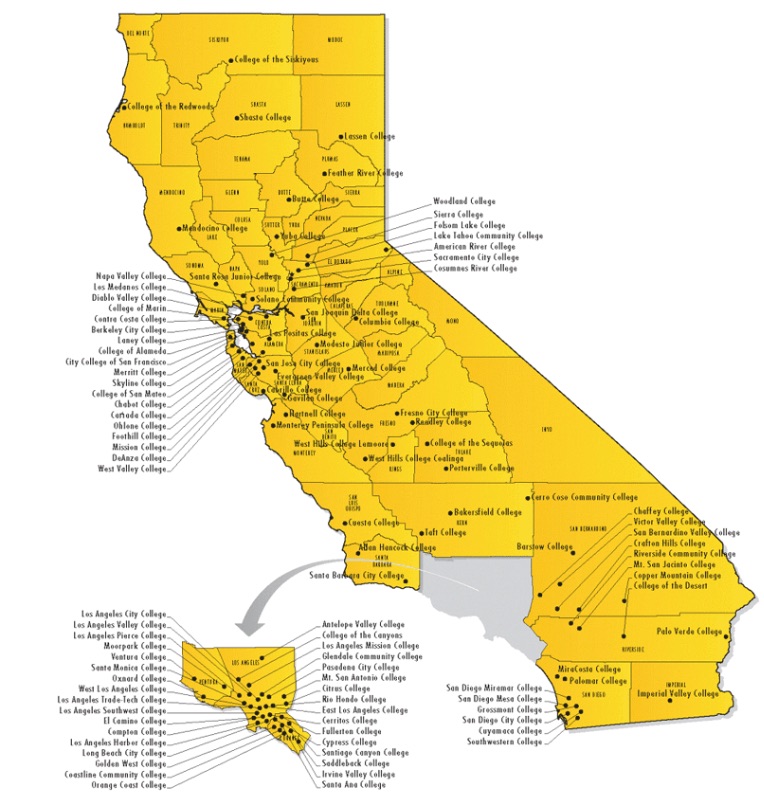 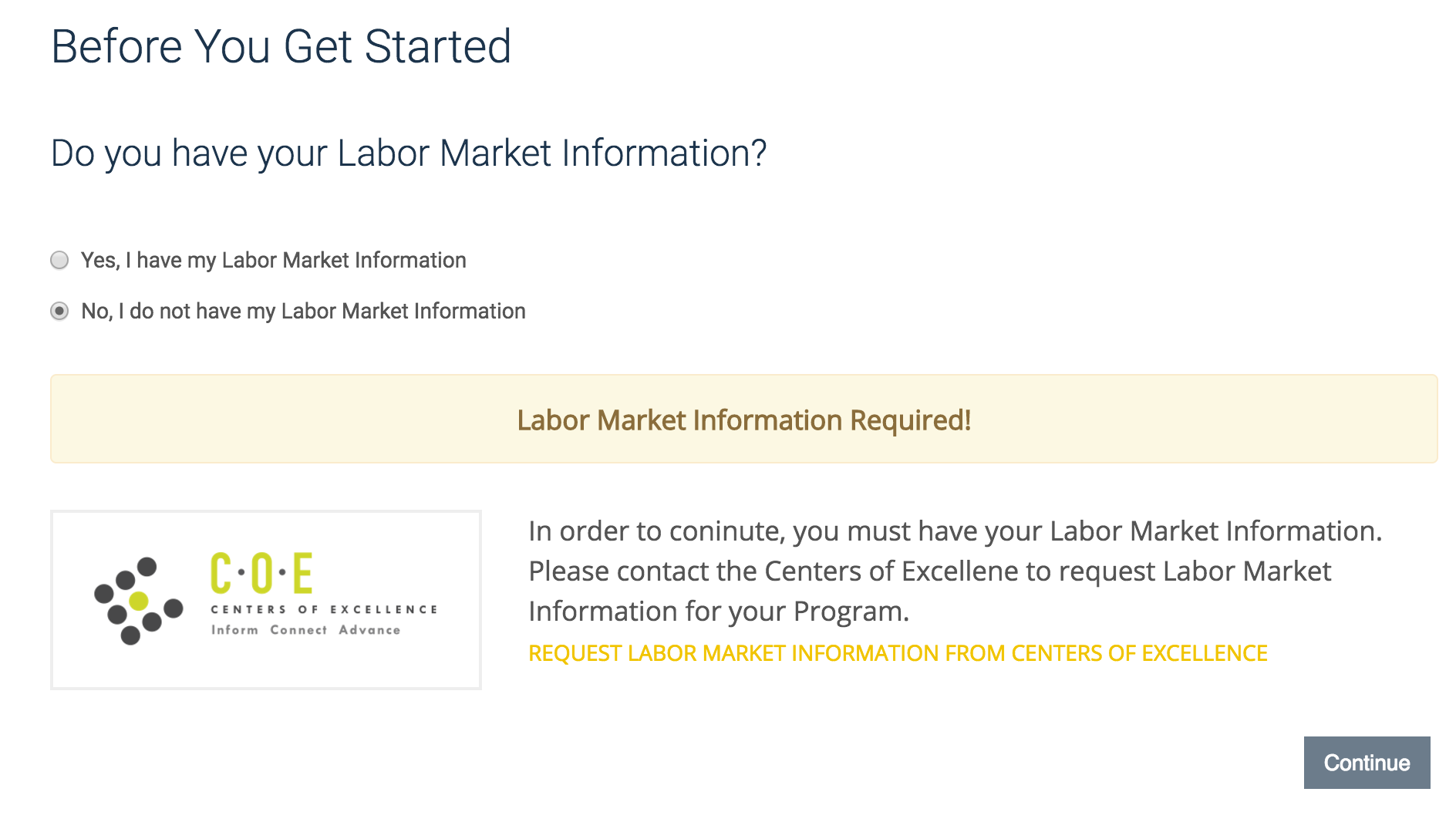 [Speaker Notes: Submit Form Pt 1.]
Regional Consortia
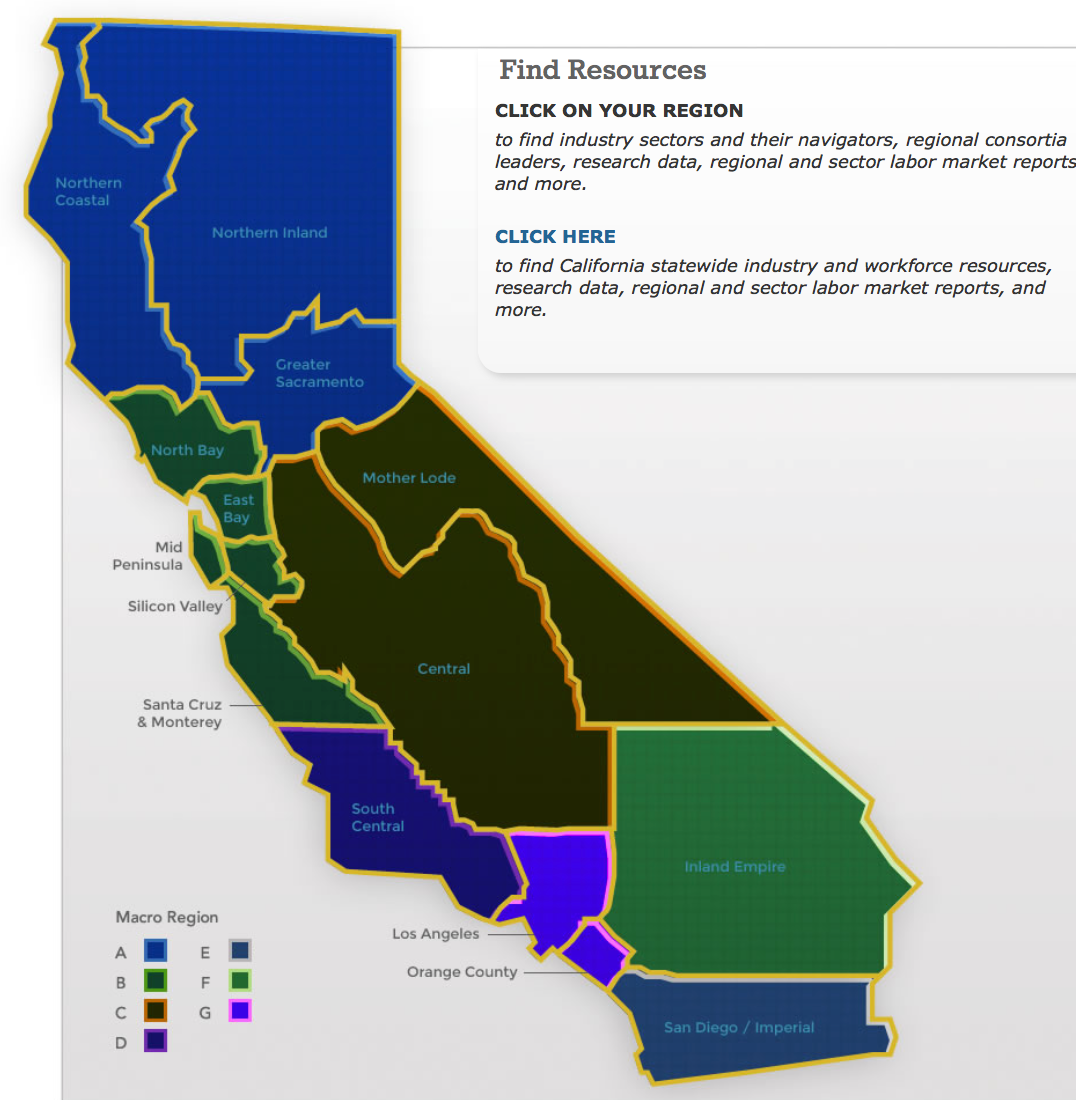 Bay Area 
Central – Motherlode
Inland Empire/Desert
Los Angeles/Orange County 
North Far North
San Diego/Imperial
South Central Coast
If, CTE Program Intent is Transfer
Verification of alignment of degree for transfer
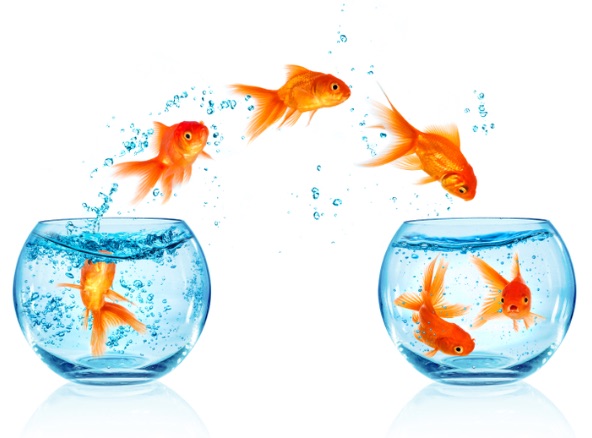 [Speaker Notes: must include at least one of the following documents to substantiate the alignment of the degree with transfer preparation standards. When programs are designed to provide transfer preparation for more than one baccalaureate institution, documentation should demonstrate alignment with the requirements for lower division major preparation at no more than one institution. 
Appropriate documentation may include, but is not limited to, any of the following that sufficiently demonstrate this requirement: 
  Programmatic articulation agreements. 
  ASSIST documentation verifying that a majority (51% or greater) of required courses in the 
program are articulated for the major (AAM) at the baccalaureate institutions to which the 
program’s students are likely to transfer. 
  Table of major requirements from the most recent catalogs, with catalog dates and page 
numbers cited, for targeted transfer institutions showing crosswalk with CCC program 
requirements. 
  Summary of lower division major preparation published or endorsed by relevant 
professional bodies or programmatic accreditors, with citations included. 
  Formal letters from the intended receiving institution that verify alignment of proposed 
program with their program curriculum.]
Close Look Needed on . . .
TOP Code Assignment
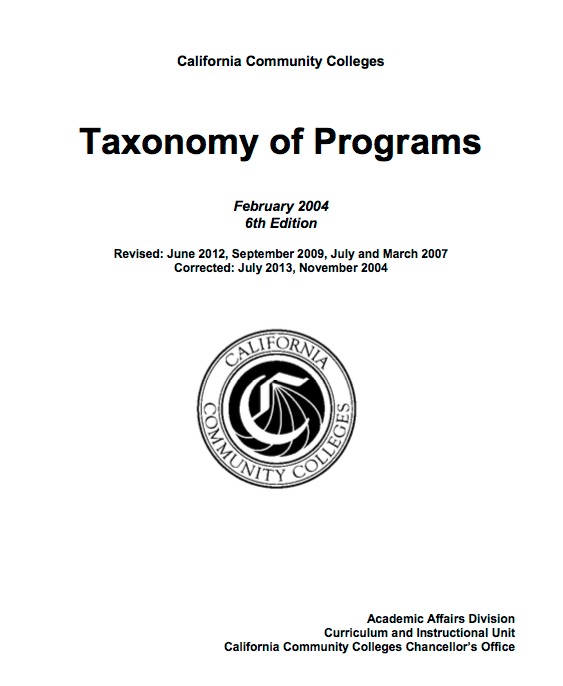 Taxonomy of Programs
Must be a CTE TOP Code
Indicates subject area of each
 
Course
Certificate
Degree
SAM Codes
Standard Accountability Measure

A	-	Apprenticeship
B	-	Advanced Occupational
C	-	Clearly Occupational (not advanced)
D	-	Possibly Occupational
E	-	Non-Occupational
Why are SAM Codes important?
Why are SAM Codes important?
Speed of Process
Questions?
21
Thank you!
Dianna Chiabotti
 
Lorraine Slattery-Farrell: lfarrell@msjc.edu